İLKYARDIM İLE İLGİLİ GENEL BİLGİLER (I)
Bu dersin amacı
Acil  sağlık problemleri olan kişilerin ilk değerlendirmesini yapabilmek
Hasta hastaneye ulaştırılana veya hastayı profesyonellere teslim edene kadar olan yardımı sağlayabilmek için gerekli bilgiyi vermektir.
İlk yardımın en önemli konuların başında 
Hasta için en gerekli uygulamaları yapmaya çalışmak 
Bunun dışında ÇOK ŞEY YAPMAMAKTIR.
Her türlü  acil durumda ÖNCE ZARAR VERMEME prensibini unutmamamız gereklidir.
İLKYARDIMIN TANIMI ve AMACI
Her türlü ani hastalık, kaza, yaralanma, afet, zehirlenme, boğulma gibi durumlarda
Hastanın ilk değerlendirmesini yapmak
Hastaneye ulaştırana veya profesyonel yardım gelene kadar (Sağlık görevlilerinin yardımı sağlanıncaya kadar)Hasta, yaralı ya da kazazedenin
Yaşamsal fonksiyonların sürdürülmesini sağlamak
Durumunun kötüleşmesini önlemek
İyileştirmeyi kolaylaştırmak için yapılan ilaçsız girişimlere  İLKYARDIM denir.
ACİL DURUMLARIN KÖTÜ SONUÇLARINI AZALTMADA EN ETKİLİ YOL  
 DOĞRU İLK YARDIMDIR.
Belirli bir eğitim almış ve  yasalarla insan vücuduna müdahale etme  yetkisi almış (sağlık personeli) kişilerce  gerekli donanımlarla yapılan ilaçlı müdahalelere 
   ACİL TEDAVİ adı verilir.
İLK YARDIM VE ACİL TEDAVİ ARASINDAKİ FARKLAR
İlkyardım
Acilyardım
Olay yerinde başlar ve sağlık ekibi olay yerine gelip acil tedavi başlatıncaya kadar devam eder.
 İlaçsız yapılan uygulamalardır. 
Olay yerinde bulunan araç-gereçlerle girişimde bulunulur. 
Bu konuda eğitim almış olan birey tarafından yapılır.
 Geçici bir uygulamadır.
Olay yerinde, ambulansta, acil serviste veya en yakın sağlık kuruluşunda başlayıp devam eder. 
Gerekli durumlarda ilaç ve Tıbbi araç-gereçler kullanarak müdahale edilir.
 Bu konuda ehliyetli kişilerce yapılır. 
Esas tıbbi bakımdır.
Acil ve ilkyardımın tarihçesi
Kaza ve felaketlerde acil sağlık sorunlarını çözümlemek için girişimlerde bulunmaları insanlık tarihi kadar eskidir.
Mısır, Eski Yunan, Roma dönemine ait bazı acil önlemlerle ilgili belgeler bulunmaktadır.
İlk kurtarma birliği 1700 yıllarda kurulmuştur.
1795’de atla hareket eden kapalı yaralı taşıma aracı “ Flying Ambulance” kullanılmıştır.
18.yüzyılda
 İlkyardım hizmetleri hakkında standart bir program oluşturulmuştur.
Kitap bastırılmıştır
Kurslar verilmeye başlanmıştır.
20.yüzyılın başında ilk motorlu ambulans ordu için yapılmıştır.
1934’ten sonra kurtarma işlemleri standart hale getirilmeye başlanmıştır.
Türkiye ‘de ilk yardımın tarihçesi
1867’ de “Osmanlı Hilali Ahmer  Cemiyeti (Kızılay Derneği) Kurulmuştur. 
1911’de Kızılay ilk kez İstanbul yangınında organize ilkyardım ekiplerini kurmuştur.
1935 yılında derneğin ismi Kızılay olarak değişmiştir.
1960 yılında “İlkyardım” kursları açılmıştır.
1972 yılında ilk Türkçe ilkyardım kitabı yazılmıştır.
1984 yılında ilk defa yol boyu telefon sistemi kurulur 1985 yılında Hızır Acil servisi hizmete girmiştir.
1993 yılında “Acil Tıp Uzmanlığı” eğitimine başlanmıştır.
İLKYARDIM GEREKTİREN DURUMLAR
Yaşamı tehlikeye düşüren herhangi bir durum (kaza) 5 bilinmeyenli denkleme benzetilebilir.
Ne zaman olacağı 
Nasıl olacağı ve nasıl gelişeceği
Nerede olacağı 
Ne şiddette ve ne kadar zararlı
Ne kadar kişinin zarar göreceği belli değildir.
Kaza nedenleri
Bilgisizlik
Sorusuzluk
Panik
Şiddet
Telaş
Eğitimsizlik
Heyecan
Dikkatsizlik
İhmalkarlık
Umursamazlık
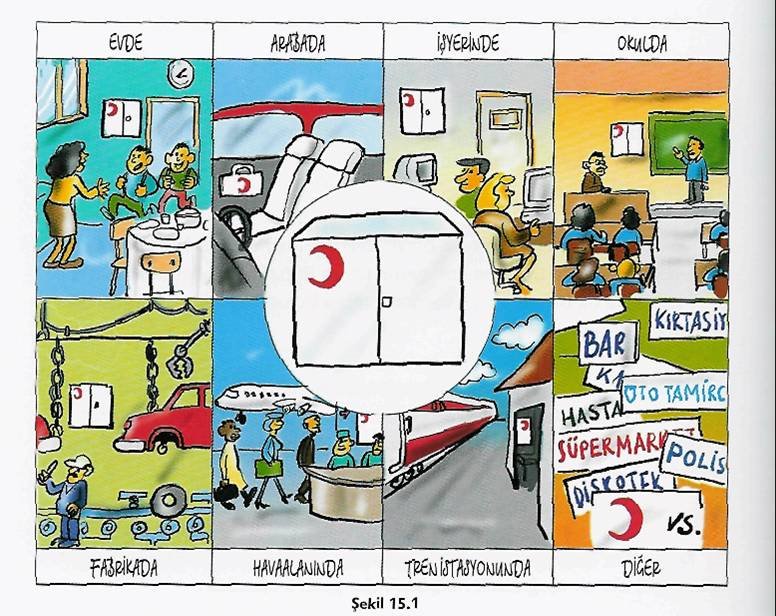 Kazalara engel olabilmek için hedef
Kazaların önlenebilmesi  ve en aza indirilmesi için gerekli tüm önlemlerin alınması
Eğitim
Teknik koşullar
Yasal düzenlemeler
İlk ve acil yardım
Kazazedeleri ikincil kazalardan korumak olmalıdır.
İlkyardımı yapanlar genellikle
Trafik ekipleri
Karayolları görevlileri
İtfaiyeciler
Jandarma
Olay yerinde bulunan vatandaşlardır.
İLKYARDIM  NEDEN ÖNEMLİDİR
Kaza ve yaralanma durumunda uygun tıbbi girişimlerin erken dönemde başlatılması ölümlerin %20 oranında azalmasını sağlamaktadır.
İlk 4-6 dak  ALTIN ZAMAN olarak tanımlanmaktadır.
Bu zaman süresinde tam teşekküllü sağlık ekibinin ulaşamayacağı  düşünülürse hayat kurtarıcı bazı girişimlerin herkes tarafından bilinmesinin gerekliliği ortaya çıkmaktadır.
İlkyardımın öncelikli amaçları nelerdir?
Hayati tehlikeyi ortadan kaldırmak
Yaşamsal fonksiyonların sürdürülmesini sağlamak
Hasta, yaralı ya da kazazedenin durumunun kötüleşmesini önlemek
İyileştirmeyi kolaylaştırmak
İlkyardımcı kimdir?
İlkyardımın amacı doğrultusunda hasta yaralı veya kazazedeye mevcut araç ve gereçlerle , ilaçsız uygulamaları yapan  bu konuda eğitim almış kişilerdir.
İlkyardımcının görev ve sorumlulukları nelerdir?
İlkyardımın bir insanlık görevi olduğuna inanmak
Hiçbir zaman kendi can güvenliğini tehlikeye atmamak
İlkyardım teknikleri ile ilgili yenilikleri yakından takip etmek
Olayları hızla değerlendirmek
Sakin ve pratik olmak
Çevresindekileri organize ederek katkıda bulunmalarını sağlamak
Kaza/Olayı anında ve doğru olarak 112’ye haber vermek 
Profesyonel sağlık ekibine bilgi aktarımını tam yapmak
Olay yerinde bir sağlık personeli varsa onun yardımcısı konumuna geçmek
Kazazedeyi yatıştırmak ve güven vermek
Kazazedenin kimliğini ve kıymetli eşyalarını koruma altına almak
İnsan vücudu ile ilgili temel donanıma sahip olmak
Eldeki olanakları değerlendirebilmek
İyi bir iletişim becerisine sahip olmak
İLKYARDIMDA TEMEL BASAMAKLAR
Koruma
Bildirme
Kurtarma
Tedbir ve koruma
Kaza sonuçlarının ağırlaşmasını önlemek için olay yerinin değerlendirilmesini kapsar.
 En önemli işlem olay yerini güvenli bir hale getirmektir. Ortamın güvenliği hem ilk yardımcı hem kazazede hem de diğer kişiler için sorgulanmalıdır.
 Dikkatsizlik ve gerekli tedbirlerin alınmaması daima ikincil yaralanmalara davetiye çıkarmaktadır. Bu amaçla ilk yardım gerektiren tüm durumlarda ilk yapılması gereken    KENDİMİZİN  ve ORTAMIN GÜVENLİĞİNİ SAĞLAMAKTIR
Koruma 3 bölümde incelenir
1) Olay yerinin değerlendirilmesi
 2) Olay yerini değerlendirmenin amacı 
 3) Olay yeri güvenliğinin sağlanması.
Öncelikle olayın ne olduğu ve nasıl meydana geldiği anlaşılmalıdır.
İkincil tehlikeler yönünden durum değerlendirilmesi yapılmalıdır.
Hasta /yaralı sayısı hakkında bilgi edinilmelidir.
1) Olay Yerinin DeğerlendirilmesiOlay yeri değerlendirilirken ortam iyice incelenmelidir. 
Ortam gaz sızıntısı, elektrik kaçağı, ikincil yaralanmalar, bulaşıcı hastalık yönünden değerlendirilmelidir.
 Güvensiz, riskli bir durum varsa öncelikle bu durum zararsız hale getirilmelidir. 
Bu değerlendirme esnasında dikkatli olmak, iyi gözlem yapmak gereklidir.
2) Olay Yerini Değerlendirmenin Amacı
Olay yerinde yeniden kaza olma riskini ortadan kaldırmak,
 Olay yerindeki hasta/yaralı sayısını ve tiplerini belirlemektir. 
Olay yerinin hızlı bir şekilde değerlendirilmesinin ardından yapılacak müdahaleler planlanmalıdır.
3) Olay Yeri Güvenliğinin Sağlanması
Trafikte diğer sürücülerin uyarılması, 
Olay yeri yeterince görünebilir biçimde işaretlenmelidir. Bunun için üçgen reflektörler kullanılmalıdır. 
Kazaya uğrayan araç mümkünse
yolun dışına ve güvenli bir alana alınmalı, 
kontağı kapatılıp el freni çekilmeli,
araç LPG’li ise aracın bagajında bulunan tüpün vanası kapatılmalıdır. 
Elektrik akımının kesilmesi, 
Maske-gözlük ve eldiven kullanılması,
Kazazedeler göçme ihtimali olan duvar diplerinden, yanıcı ve patlayıcı maddelerden uzaklaştırılmalıdır.
 Meraklı kalabalık bilgi verilerek dağıtılmalıdır.
 Temizlik-hijyene dikkat edilmelidir. 
Olası patlama ve yangın riskini önlemek için olay yerinde sigara içilmemelidir. 
Gaz varlığı söz konusu ise zehirlenmeye dikkat edilmelidir. 
Kıvılcım oluşturabilecek ışıklandırma zil gibi uyarı çağrı araçlarının çalışmasını engellemek
Ortam havalandırılmalıdır.Hasta veya yaralı yerinden oynatılmamalıdır. 
Hasta veya yaralı yaşam bulguları yönünden değerlendirilmelidir. 
Daha sonra kırık ve kanama yönünden değerlendirilmelidir. 
Hasta/yaralı sıcak tutulmalıdır. 
Hasta ve yaralının bilinci kapalı ise ağızdan hiçbir şey verilmemelidir. 
112’den sonra polise, jandarmaya duruma göre itfaiye ve sivil savunmaya haber verilmelidir.
Hasta/yaralının endişeleri giderilmeli, nazik ve hoşgörülü olunmalıdır.
Hasta/yaralının paniğe kapılmasını engellemek için yarasını görmesine izin verilmemelidir. 
Yardım ekibi gelene kadar olay yerinde kalınmalıdır.
Bildirme (Haber verme)
İlkyardımcı hiçbir zaman her şeyi kendi başına yapamaz.Yardıma başlandığından  itibaren ilkyardımın ne kadar süreceği bilinmez.
İlkyardım uygulaması  yardım gelecek düşüncesi ile daha rahat yapılabilir.
Daha çok kişi ile yapılan uygulama  daha etkili yardım ve yaralıların daha doğru şekilde taşınması demektir.
İlkyardımda kahramanlığın yeri yoktur. Ne kadar başarılı bir yardım yapılırsa yapılsın ilk 10-15 dak. Sonra yorulma başlayabilir.
Yardım çağırırken ihtiyaca en uygun merkezin aranması önemlidir.
Ancak 112 acil yardım merkezinin aranması yeterli olacaktır. 
Bu merkez gerekli ekipleri olay yerine yönlendirecektir.
112 ile konuşurken dikkat edilmesi gereken noktalar
İlkyardımcı kendisini tanıtmalı hangi numaradan arandığı bildirilmeli
Olayın içeriği ile ilgili net ve kısa bilgiler vermelidir. 
Sakin olmalıdır
 Adres bilgileri eksiksiz verilmelidir.
Yaralı sayısı hakkında bilgi verilmelidir.
İlkyardım müdahalesi yapıldıysa nasıl yapıldığına dair bilgi verilmelidir.
112 merkezindeki görevli kişi tarafından sorulan sorulara doğru ve net cevaplar verilmelidir.
112 deki görevli kişi tüm bilgileri aldığını bildirine kadar telefon kapatılmamalıdır.
Yapılacak uygulamalarda  gerekli ise bilgi akışını sağlamak için mümkünse hatta kalınmalıdır.
En yakın sağlık ve güvenlik birimlerine bilgi verilmesi
112
110
155
156
154
Kurtarma
Hastaya ulaşırken çıkartılması gereken cisimler var mı?
Çıkartma işlemi için gerekli araç, gereç personel var mı?
Kurtarılması gereken kaç kişi var?
Hastaları veya kurtarma personelini tehlikeye atacak durum var mı ?
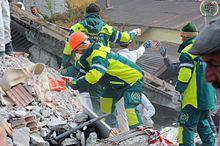 Kurtarma
Olay yerinde hasta/yaralı/ kazazedelere müdahale 
Hızlı
Sakin bir şekilde yapılmalıdır.
Kurtarma işlemlerinin temel ilkeleri
Durumun değerlendirilmesi
Kurtarma personeli ve hastaların emniyetinin sağlanması
Ortamın koruma altına alınması
Hastalar için çıkış olanağının sağlanması
Acil tıbbi tedbirlerin sağlanması
Hastaların serbest duruma getirilmesi
Hastaların taşıma için hazırlanması
Hastaların taşınmasının sağlanması
Bireysel ve çevresel genel güvenlik önlemlerinin alınması
İlkyardıma sebep olayın niteliğine göre tehlikeli durumun devamını önleyecek tedbirler alınır.
Tedbirlerin alınması çok zor veya imkansız ise yaralı /yaralıların en uygun şartlarda ortamdan uzaklaştırılması gereklidir.
Hasta veya yaralı herhangi bir tehlike durumu yoksa hareket ettirilmemelidir.
Çevre ve hasta/yaralıdaki paniğin önlenmesi
İlgisiz kişiler ortamdan uzaklaştırılarak  hem yaralı sayısının artması önlenir hem de ilkyardımın daha verimli olması sağlanır. 
Hastadaki panik önlenerek yaşamsal fonksiyonların devamı için gerekli enerjinin harcanması en aza indirilir.
Hasta ile iletişim daha kolay kurulur.
Kendi güvenliğinin sağlanması:
Olay yerinin güvenliğini sağlamadan hasta/yaralıya müdahale etmemeli
Kan ve vücut salgıları ile doğrudan temas enfeksiyona neden olabilir
 Mümkünse eldiven kullanılmalı veya ellerinize temiz bir plastik torba geçirerek hasta ile temas edilmelidir.
Müdahale sonunda hemen eller yıkanmalıdır.
Hasta /Yaralıların güvenliğinin sağlanması:
Çok zorunlu olmadıkça hasta /yaralı yerinden oynatılmamalıdır.
Herhangi bir müdahale gerekiyorsa mümkünse hasta/yaralıyı bulunun pozisyonda müdahale edilmelidir
Ortam güvenli değilse uygun taşıma tekniği kullanılarak hasta/yaralı güvenli bir ortama taşınmalıdır
Yaralılar sıcak tutulmalıdır
Bilinci kapalı hastalara ağızdan hiçbir şey verilmemelidir
İlkyardım yapacak kişiler kendi güvenliklerini tehlikeye atmamalıdırlar 
Yara boyutu derin veya büyükse paniği engellemek için yaranın görülmesi engellenmeli
İkincil tehlikelere karşı önlem alınmalı
Hayat kurtarma zinciri
Hayat kurtarma zinciri dört adımdan oluşur. 
Sağlık kuruluşuna haber verme
Olay yerinde yapılan temel yaşam desteği
Ambulans ekiplerince yapılan müdahale
Hastane acil servisinde yapılan müdahale